The Art of Presentation
[Speaker Notes: Add Fade Smoothly transition to all slides]
Being Brief
Our community faces:
Unemployment
Housing issues
Racial profiling
Issue 1
Issue 2
Environmental health problems
[Speaker Notes: Only use animation that reinforces what you’re trying to say. 

Animate the bullet points by adding a custom animation effect to each one. 

Slide Show > Custom Animation > Add effect.]
Together, we can overcome
Unemployment
Housing issues
Racial profiling
Environmental health problems
[Speaker Notes: Add Exit effect to bullets so they go away.]
PowerPoint: aid or distraction?
[Speaker Notes: Add PTP logo & path animation. Or bus and “ease out” exit effect.]
Music
[Speaker Notes: Add music or an audio clip to this slide.]
Video
[Speaker Notes: Embed a video in this slide.

PC users: you should be able to directly embed a video by using the URL to that video. 

The Button > PowerPoint Options > Show Developer Tab in Ribbon. 

Then click the Developer tab. Click More Tools (hammer and wrench icon). Select Shockwave Flash Object.

Immediately, click and drag mouse to create a box to “hold” your video. 

With box still selected, click Properties in the Ribbon. 

Make sure EmbedMovie is set to False.

Take a link that looks like this: https://www.youtube.com/watch?v=Ik1AK56FtVc  and remove “watch?” and replace “=“ with “/”. Paste it into the Movie line.

Close the Properties box. 

View slide show to test that the video works. 


For Mac users:

For both sounds and movies, you’re going to need to have the files on your computer to add them to your presentation. Don’t worry if you don’t already have them – we can get YouTube videos in the right format and downloaded to your computer using free conversion tools online. 
 
Find desired video online. Copy URL in Share section under the YouTube video. Your file must be smaller than 100MB. Choose a video that’s under 5 minutes.

Go to http://mediaconverter.org (http://zamzar.com is another option). You only get 5 conversions each time you visit. 

Enter your link in the media conversion site and click Ok. Click Go to Next Step. 

Choose mp4 file output. Click Ok and then Start. 

This conversion process may take a few minutes. It’s preparing a file for you to download to your computer. (It will never work if your file is too big!)

When it’s done, you should be able to download the video and save to computer. 

Tip   Always put the movie in the same folder as your PowerPoint presentation. If you later move the PowerPoint presentation to another computer, copy the movie too. Keeping your movie in the same folder as your presentation ensures the link will still work. However, you should always test the movie on a new machine just to be certain. Re-insert the movie, if necessary.)

In your PowerPoint presentation, go to the Insert menu. 

Click Movie and navigate to the file where your video is saved. When you select it, it will be popped into the presentation. You won’t need to be connected to the internet to show your presentation.


Skillfully done presentation examples: 

Republic, Lost from Lawrence Lessig’s:  https://www.youtube.com/watch?v=Ik1AK56FtVc 

Drive: What Animates Us: https://www.youtube.com/watch?v=u6XAPnuFjJc]
Show visuals, speak words
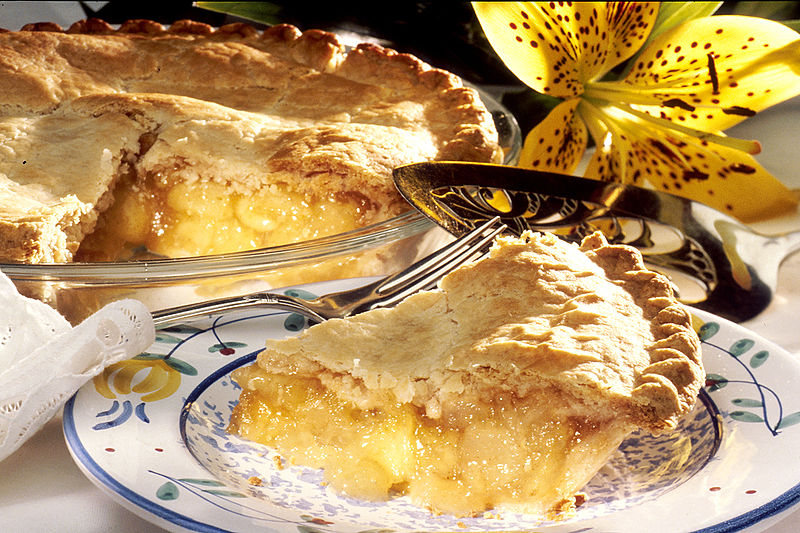 [Speaker Notes: Thoughts about best practices when delivering presentations:

Is it even possible to read a paragraph of text simultaneously while a presenter is saying different words? No. 
Make EVERYTHING visual, even text 
Use BIG text
USE (rather than avoid) blank space or meaningful silence]
Guy Kawasaki’s 10/20/30
10 slides
20 minutes
30 pt font
[Speaker Notes: 10 slides at maximum
20 minutes at maximum
30 pt font at minimum]
El Fin
[Speaker Notes: It helps to add visual cues that show your presentation is beginning, moving into a different segment, or ending, such as background colors.]